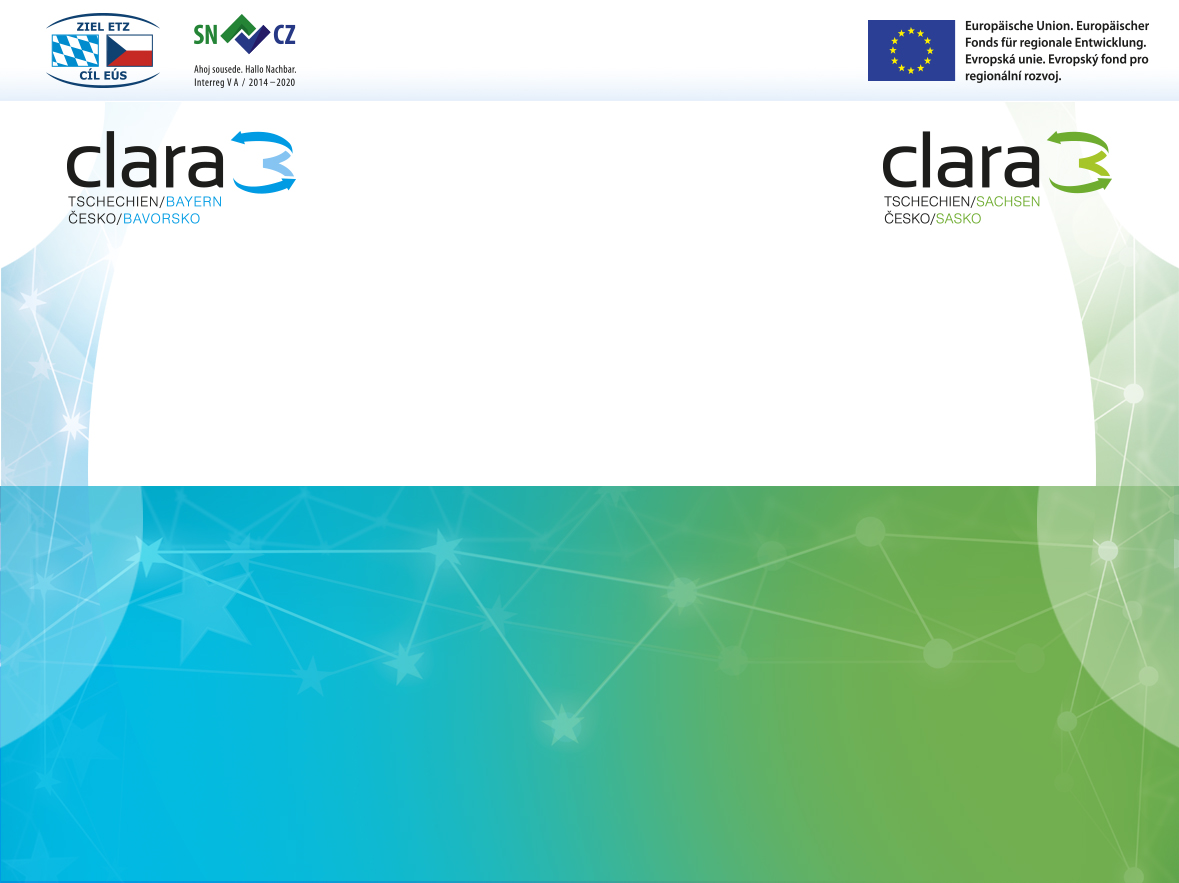 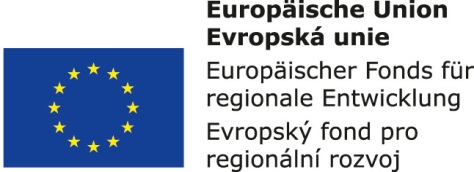 ROZVOJ SPOLEČNÉ PARTNERSKÉ SPOLUPRÁCE VEŘEJNÉ SPRÁVY
V ČESKO SASKÉM/BAVORSKÉM REGIONU

 / ENTWICKLUNG DER GEMEINSAMEN PARTNERSCHAFTLICHEN ZUSAMMENARBEIT DER ÖFFENTLICHEN VERWALTUNG IN DER TSCHECHISCH-SÄCHSISCHEN/BAYERISCHEN REGION


KONFERENCE VENKOV 2019

2/10/2019
TEPLÁ
1
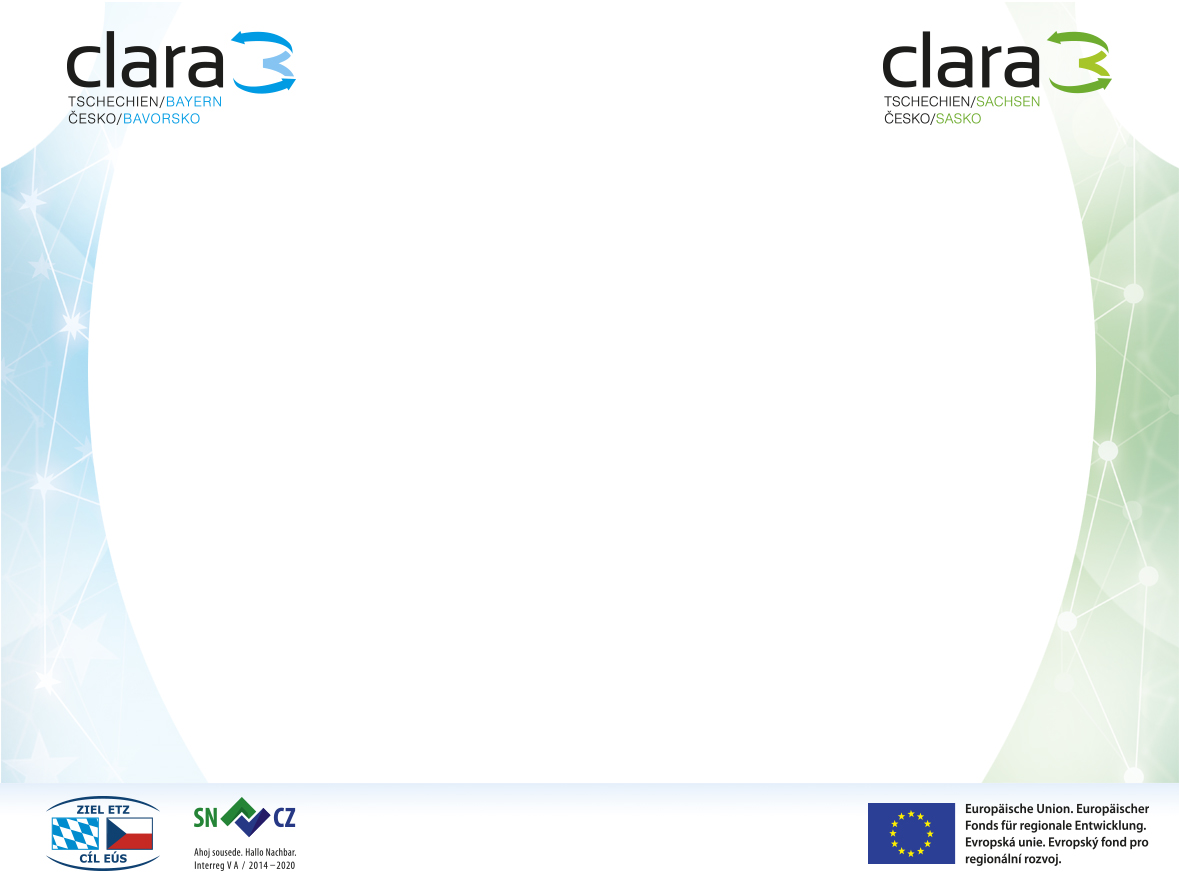 OBSAH PRESENTACE/ 
AUFBAU DER PRÄSENTATION
Hlavní myšlenka projektu – důvody realizace / Hauptidee des Projektes – Gründe für die Durchführung des Projektes
Partneři projektu / Projektpartner
Harmonogram a rozpočet / Zeitplan und Budget
- Tématické oblasti / Themenbereiche
Pilotní projekt/výstupy projektu/ Pilotprojekte / Projektergebnisse
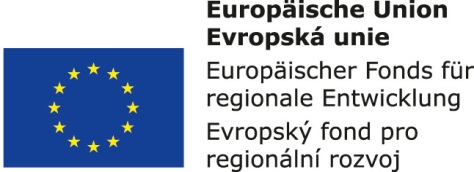 2
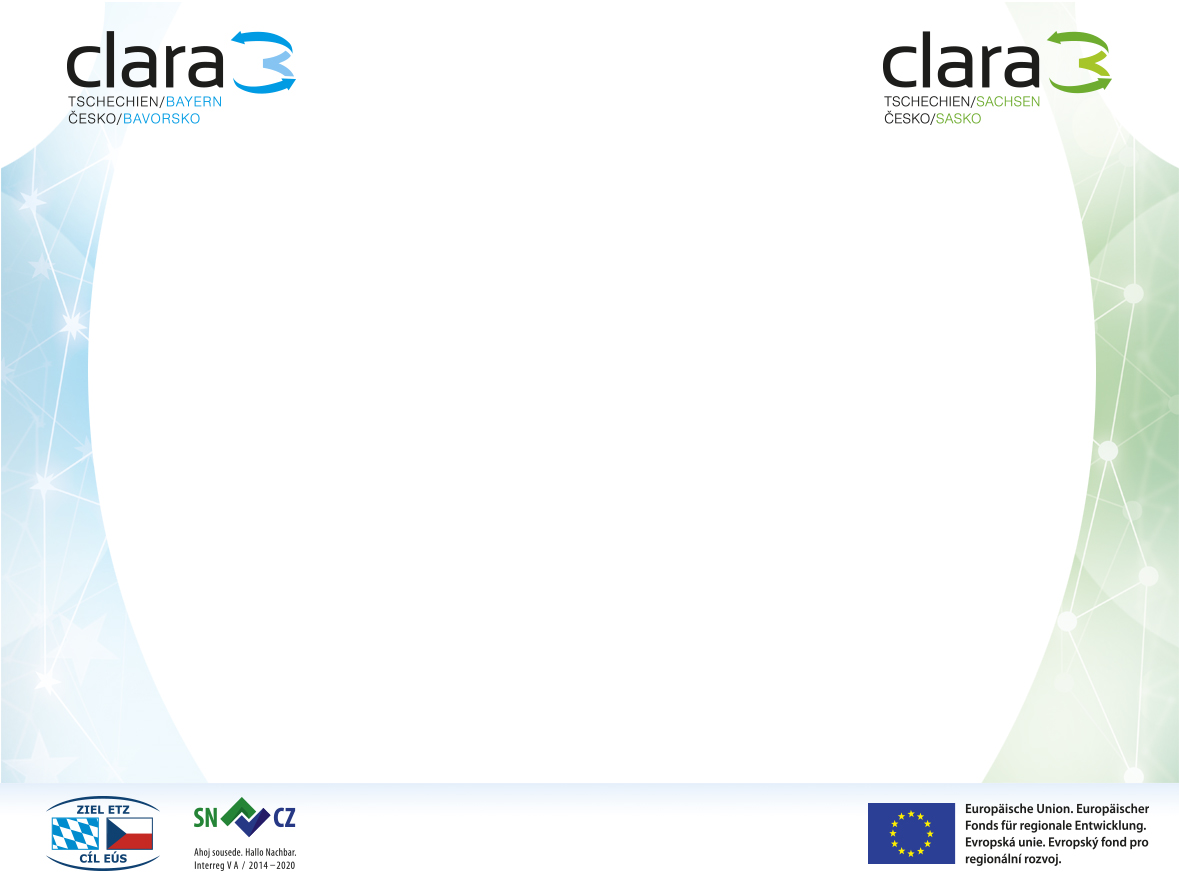 HLAVNÍ MYŠLENKA PROJEKTU/
Hauptidee des Projektes

Pokračování aktivit CLARA@EU.CZ 2004-2006 a CLARA2 2010-2013/
Fortsetzungen der Aktivitäten von CLARA@EU.CZ 2004-2006 u. CLARA2 2010-2013

VÝZVA/ HERAUSFORDERUNG: 
neexistuje dotační možnost pro trilaterální spolupráci Sasko + Bavorsko + KK
Es bestehen keine Fördermittelmöglichkeit für eine trilaterale Zusammenarbeit Sachsen + Bayern + Karlovarský kraj
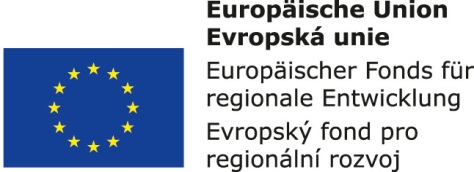 3
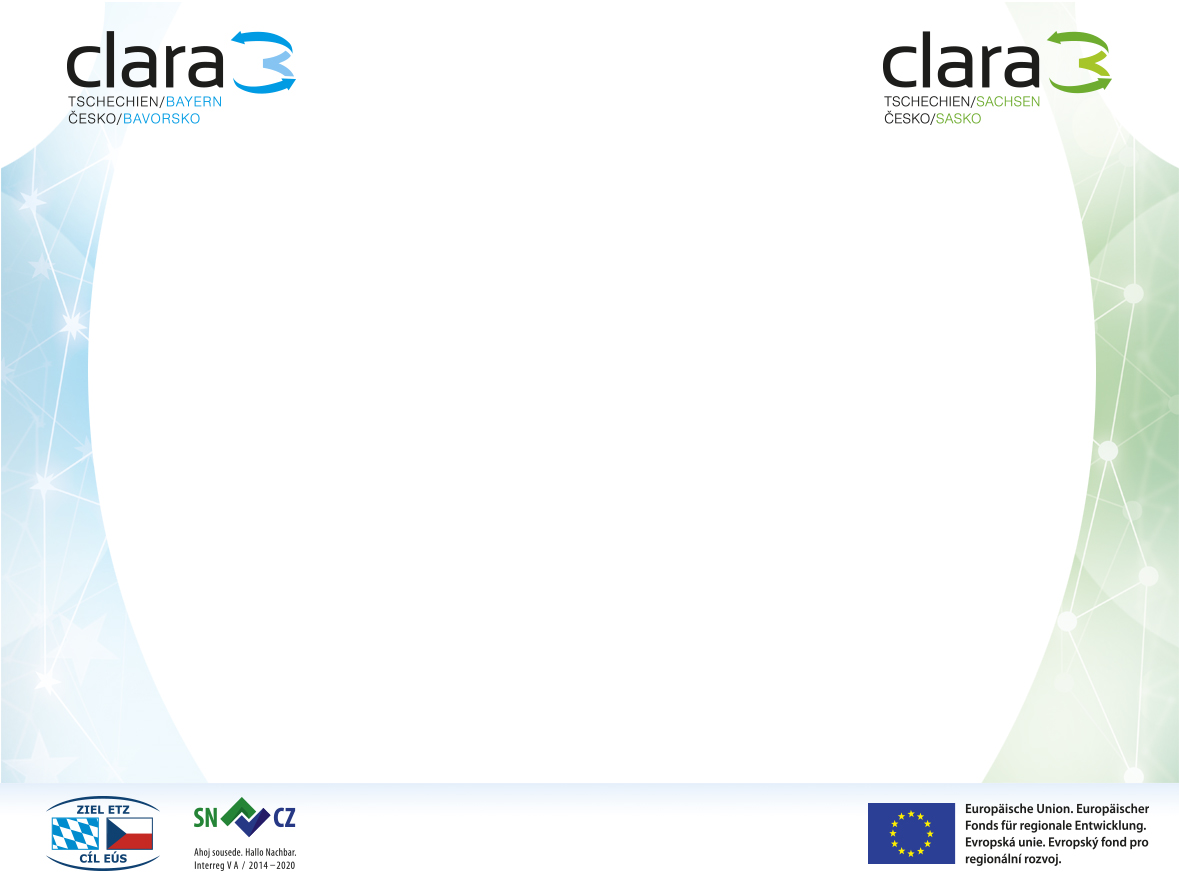 ŘEŠENÍ/LÖSUNG
2 totožné projekty vždy pro 2 strany hranice
2 vergleichbare Projekte für je 2 Seiten der Grenze
Cíl/Ziel 3
ČR-SASKO/
Tsch. Rep.- SACHSEN

+PP SASKO
Cíl/Ziel 3
ČR-SASKO/
Tsch. Rep.- SACHSEN

+PP SASKO
LP
KK
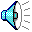 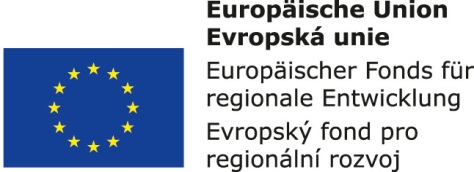 4
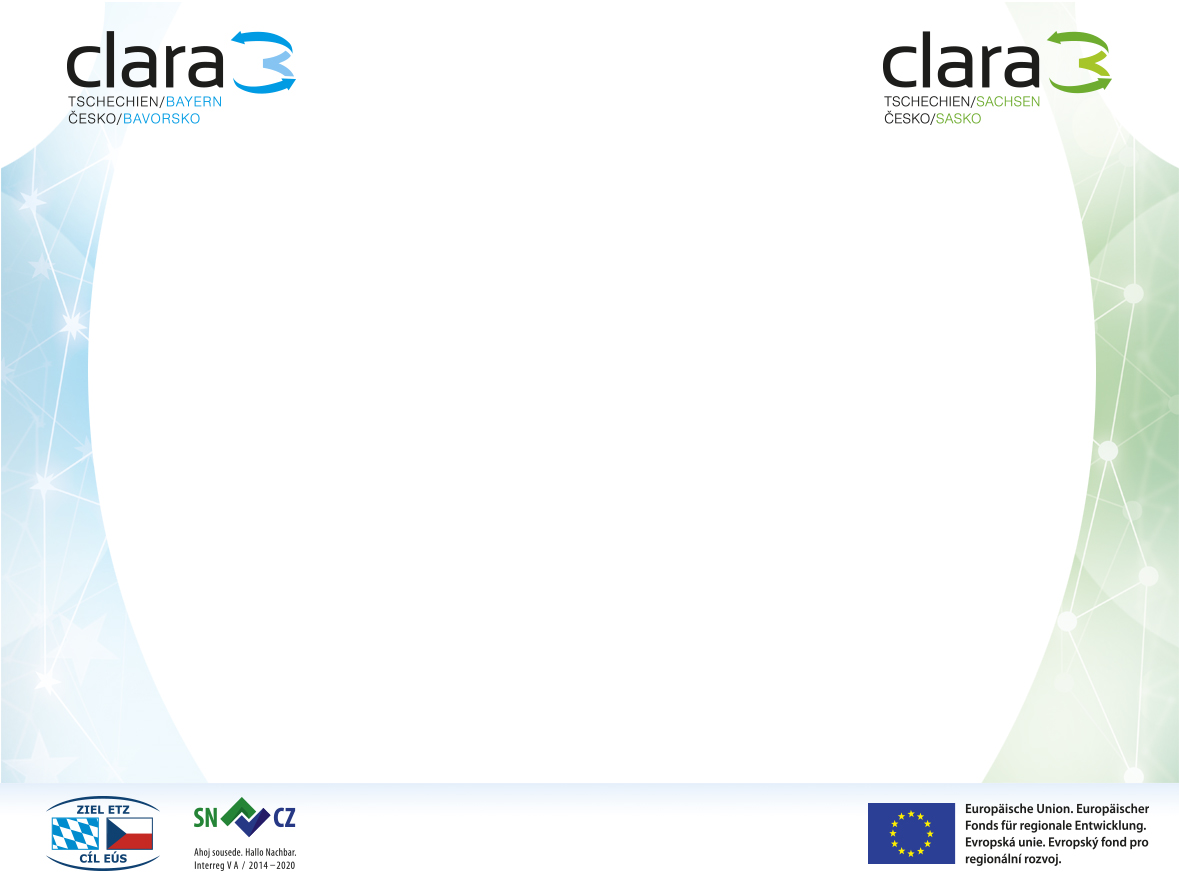 2 PROJEKTY/ 2 PROJEKTE

Česko-saská strana/ 
Tschechisch-sächsische Seite 
 „CLARA III: Entwicklung der partnerschaftlichen Zusammenarbeit  der öffentlichen Verwaltung in der tschechisch-sächsischen Region“ 
 „CLARA III: Rozvoj společné partnerské spolupráce veřejné správy v česko saském regionu“ 

Česko-bavorská strana/
Tschechisch-bayerische Seite
	„CLARA III: Entwicklung der  partnerschaftlichen Zusammenarbeit der öffentlichen 	verwaltung in der tschechisch-bayerischen Region“ 	
	„CLARA III: Rozvoj společné partnerské spolupráce veřejné správy v česko bavorském 	regionu“
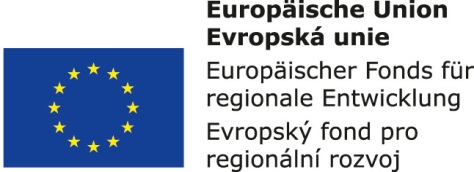 5
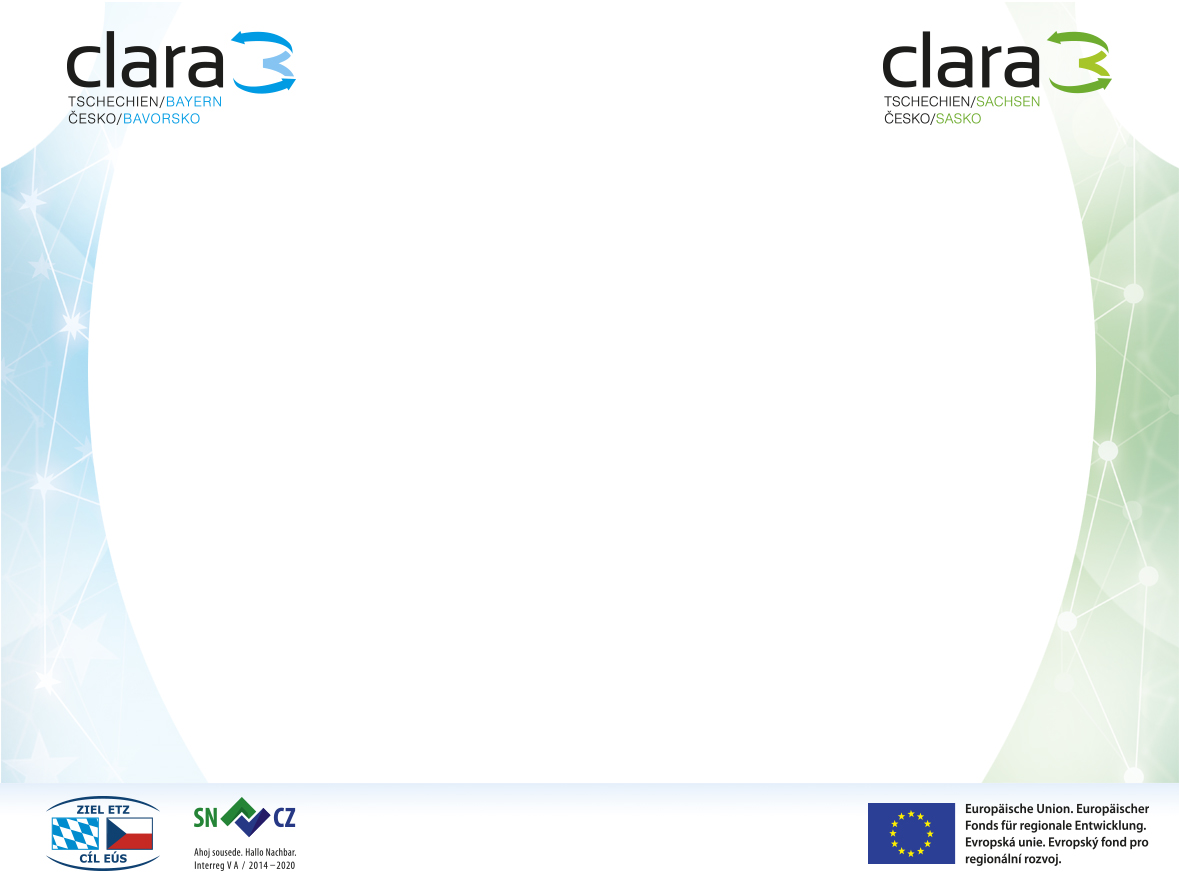 ZÁKLADNÍ ÚDAJE O PROJEKTU 
 ECKDATEN DES PROJEKTES 
ČR- SASKO/ Tsch.Rep.-SACHSEN

Datum zahájení projektu/ Projektbeginn : 	          	01/10/2016
Datum ukončení projektu/ Projektende :           	30/09/2019Délka trvání (v měsících)/Laufzeit des Projektes (in Monaten):  36
Náklady projektu/ Projektkosten (€):   		503 605,55Podíl ERDF/ EFRE-Anteil (€):  			428 064,71
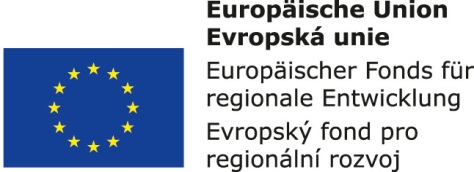 6
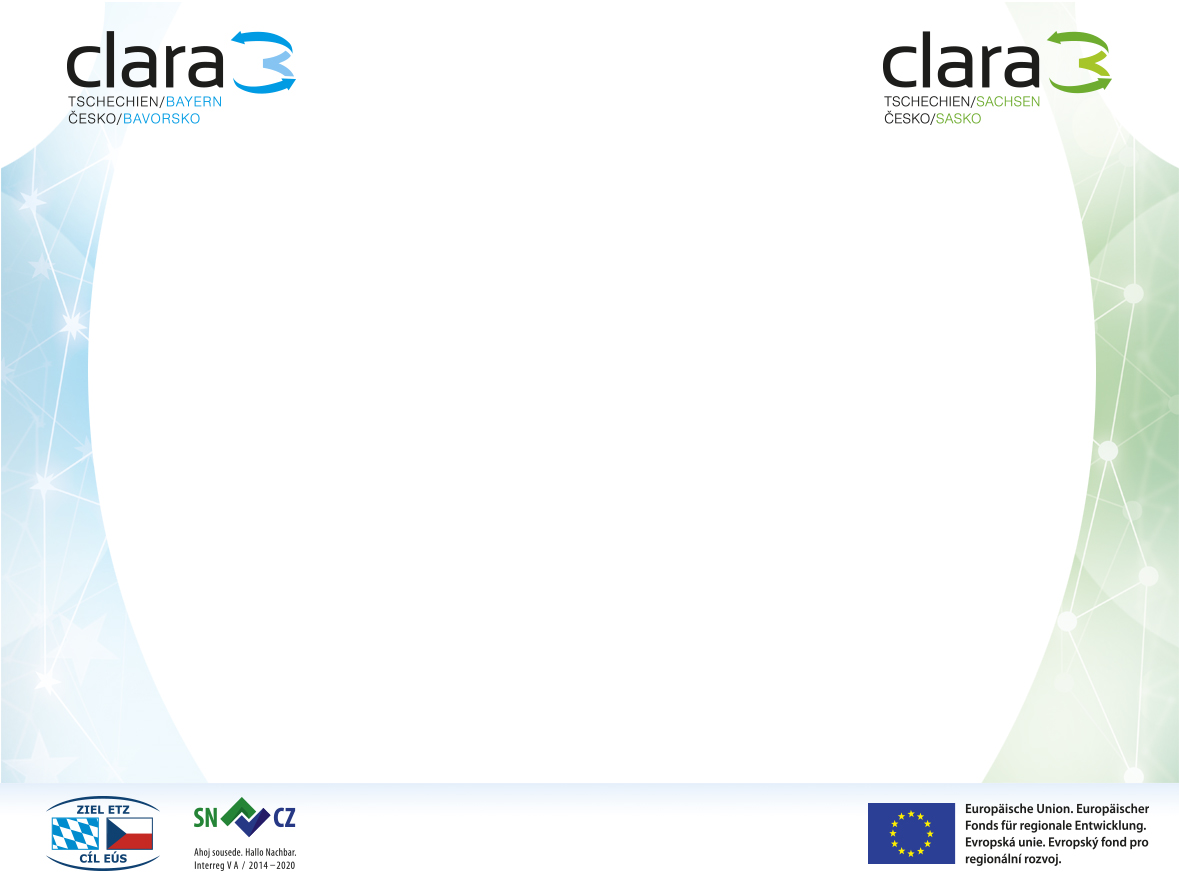 ZÁKLADNÍ ÚDAJE O PROJEKTU
 ECKDATEN DES PROJEKTES 

ČR- BAVORSKO/Tsch.Rep.-BAYERN

Datum zahájení projektu/ Projektbeginn : 	       	01/10/2016
Datum ukončení projektu/ Projektende :  	      	30/09/2019Délka trvání (v měsících)/Laufzeit des Projektes (in Monaten): 36Náklady projektu/ Projektkosten (€):   		1.055.246,62 Podíl ERDF/ EFRE-Anteil (€):			  896.959,62
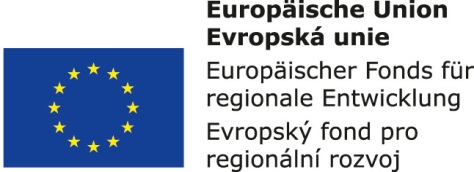 7
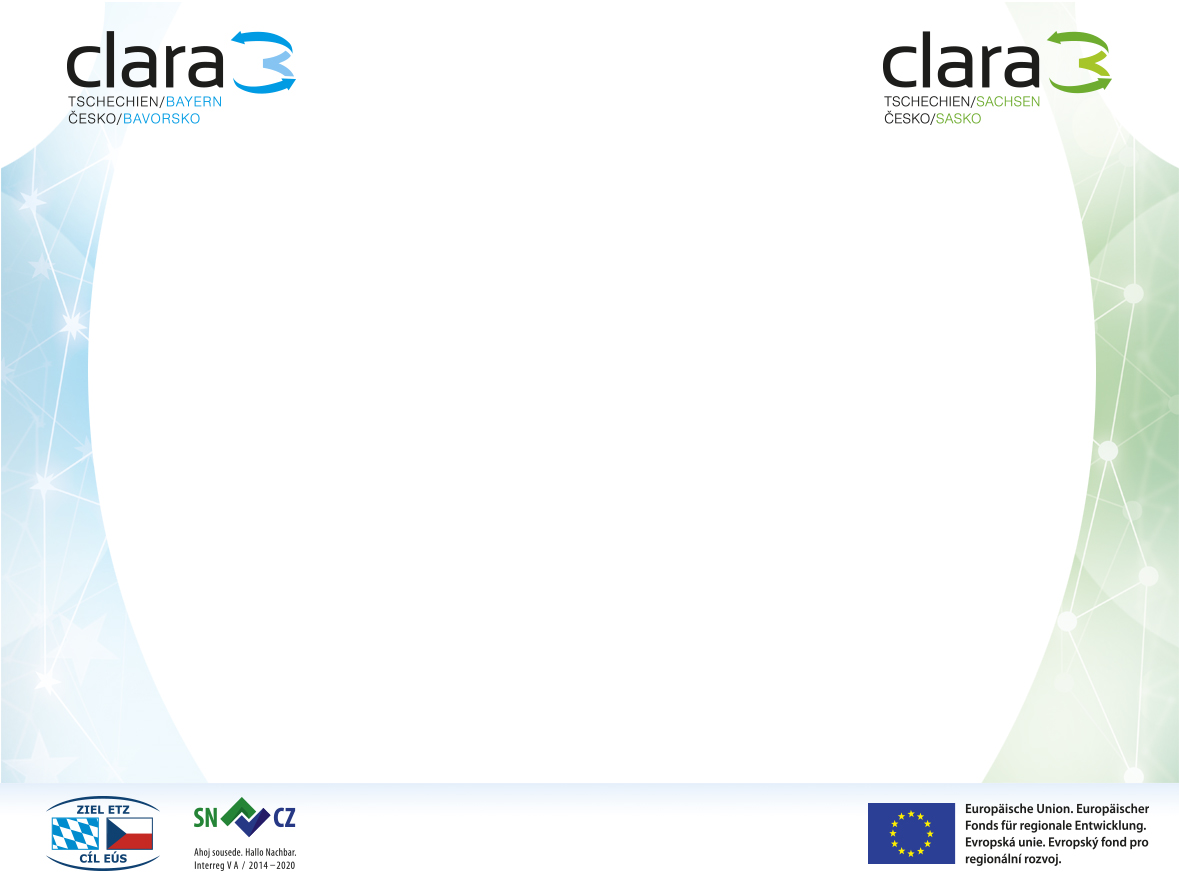 PARTNEŘI PROJEKTU/ PROJEKTPARTNER
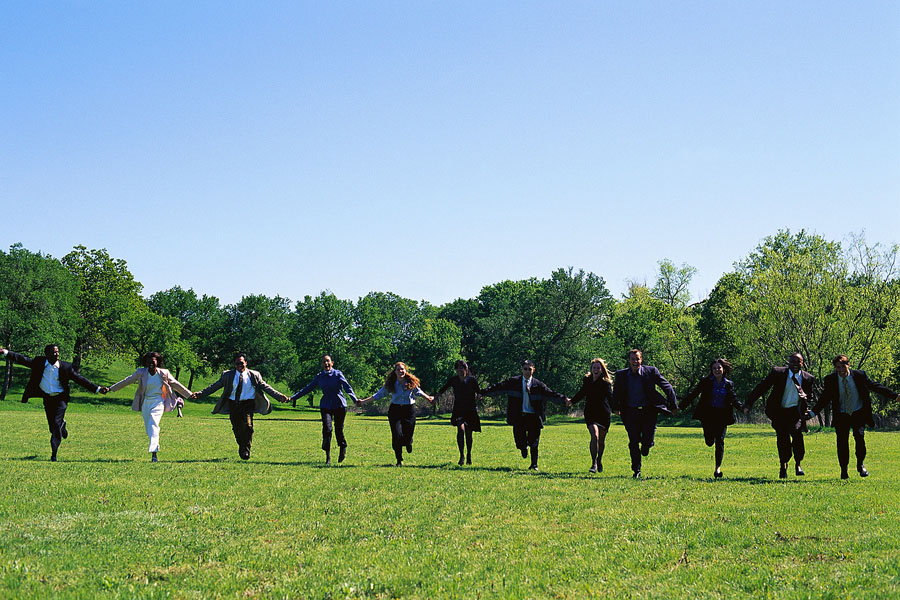 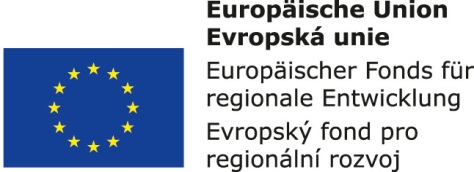 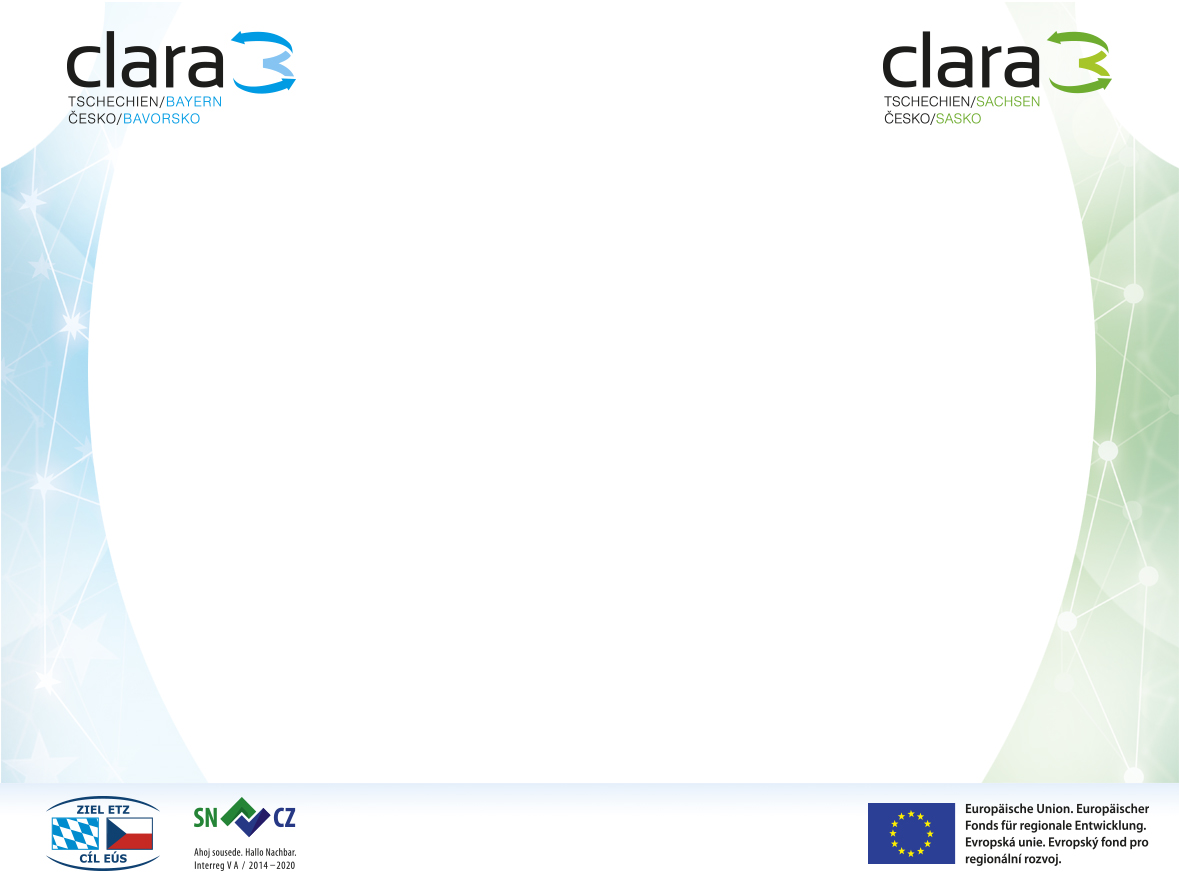 PARTNEŘI PROJEKTU - SASKO / PROJEKTPARTNER-SACHSEN
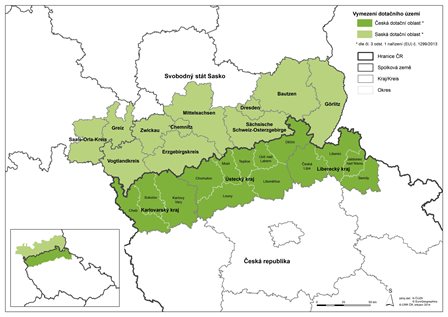 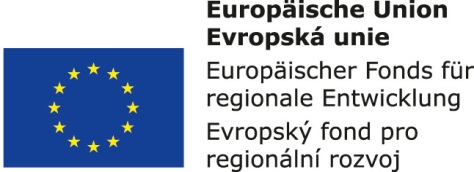 9
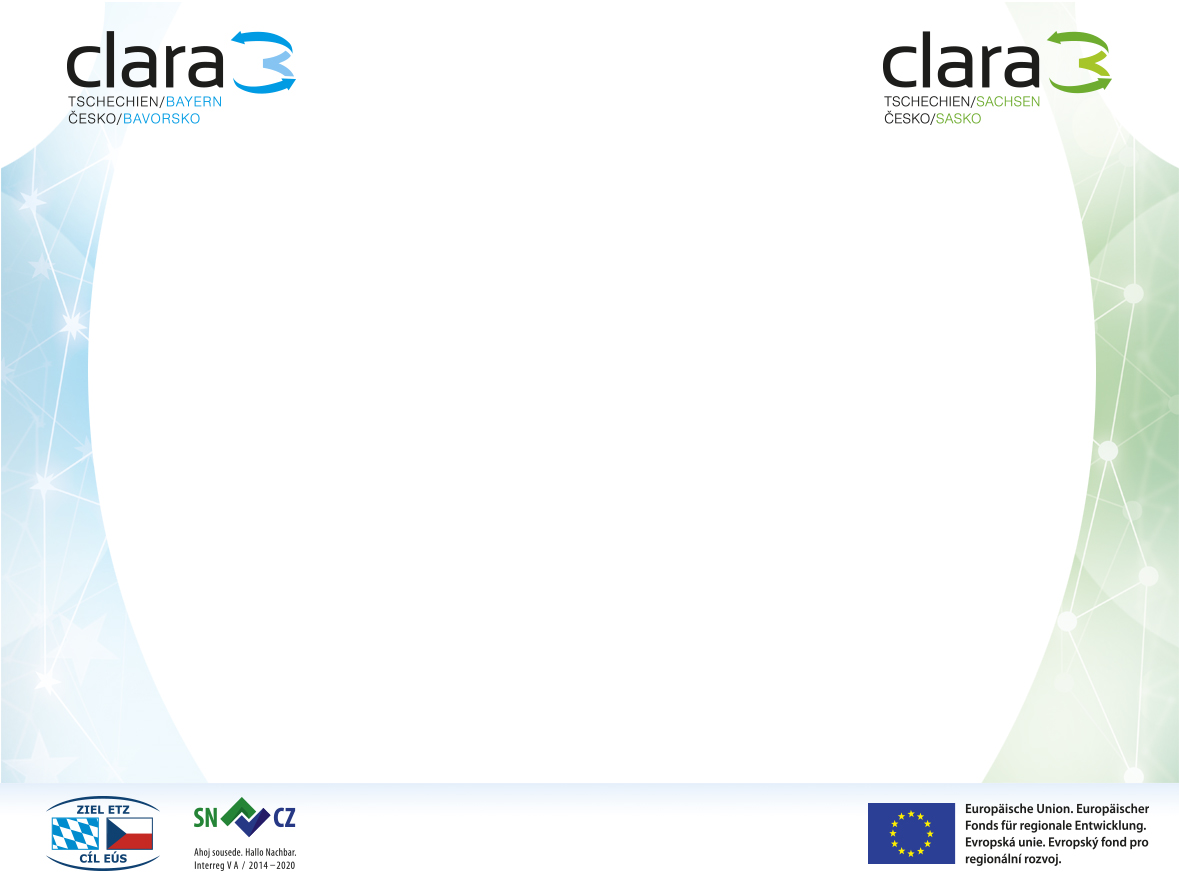 PARTNEŘI PROJEKTU - SASKO / PROJEKTPARTNER-SACHSEN
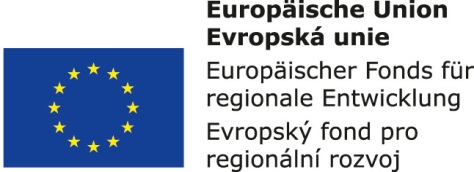 10
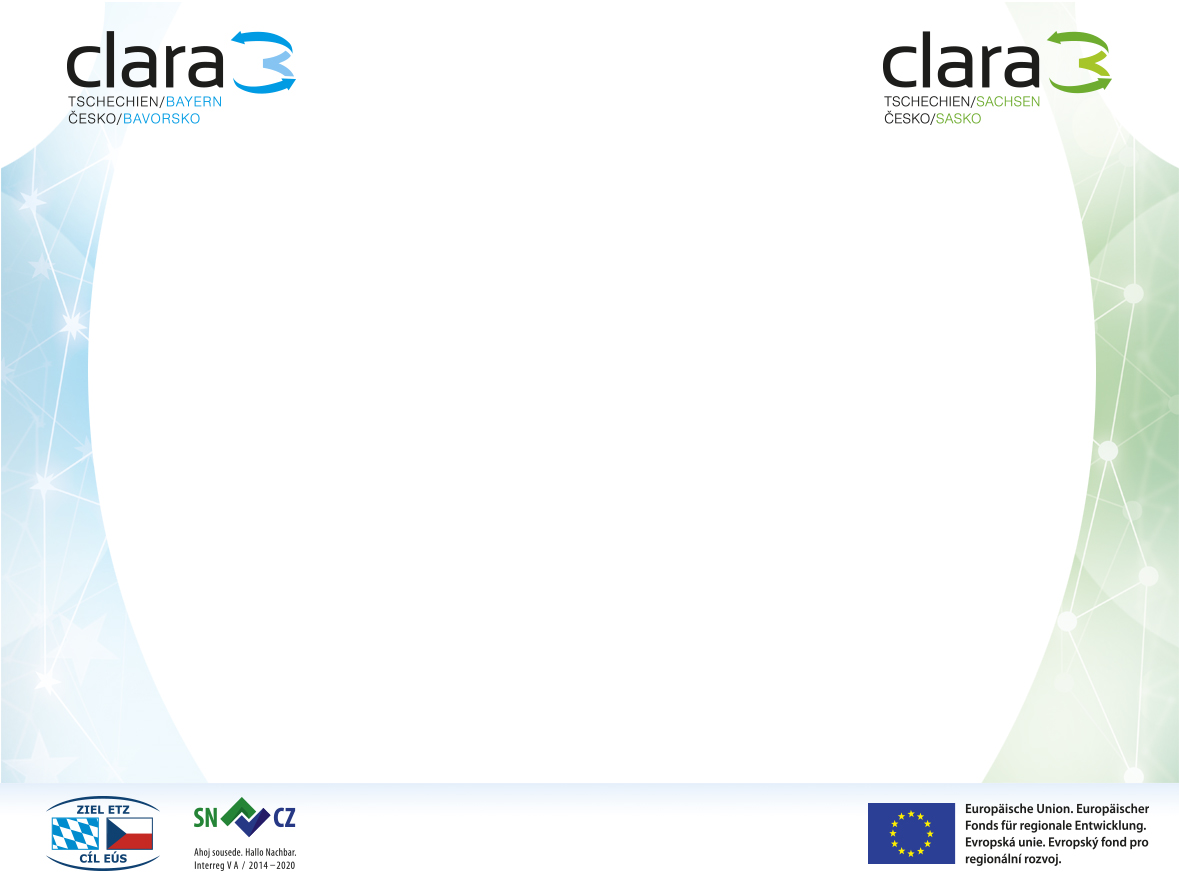 PARTNEŘI PROJEKTU - BAVORSKO / PROJEKTPARTNER-BAYERN
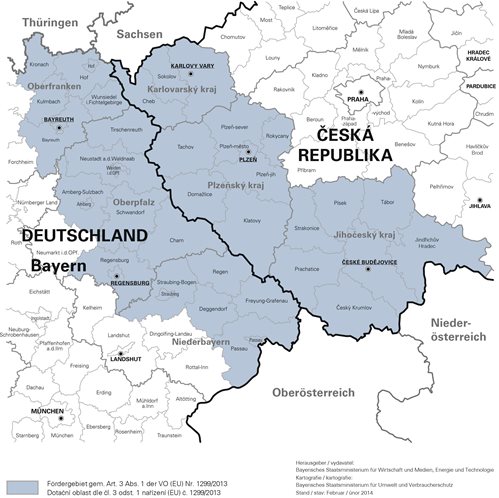 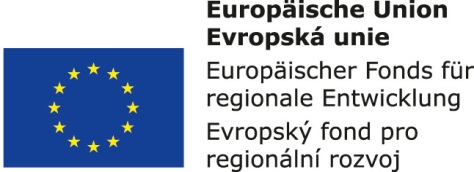 11
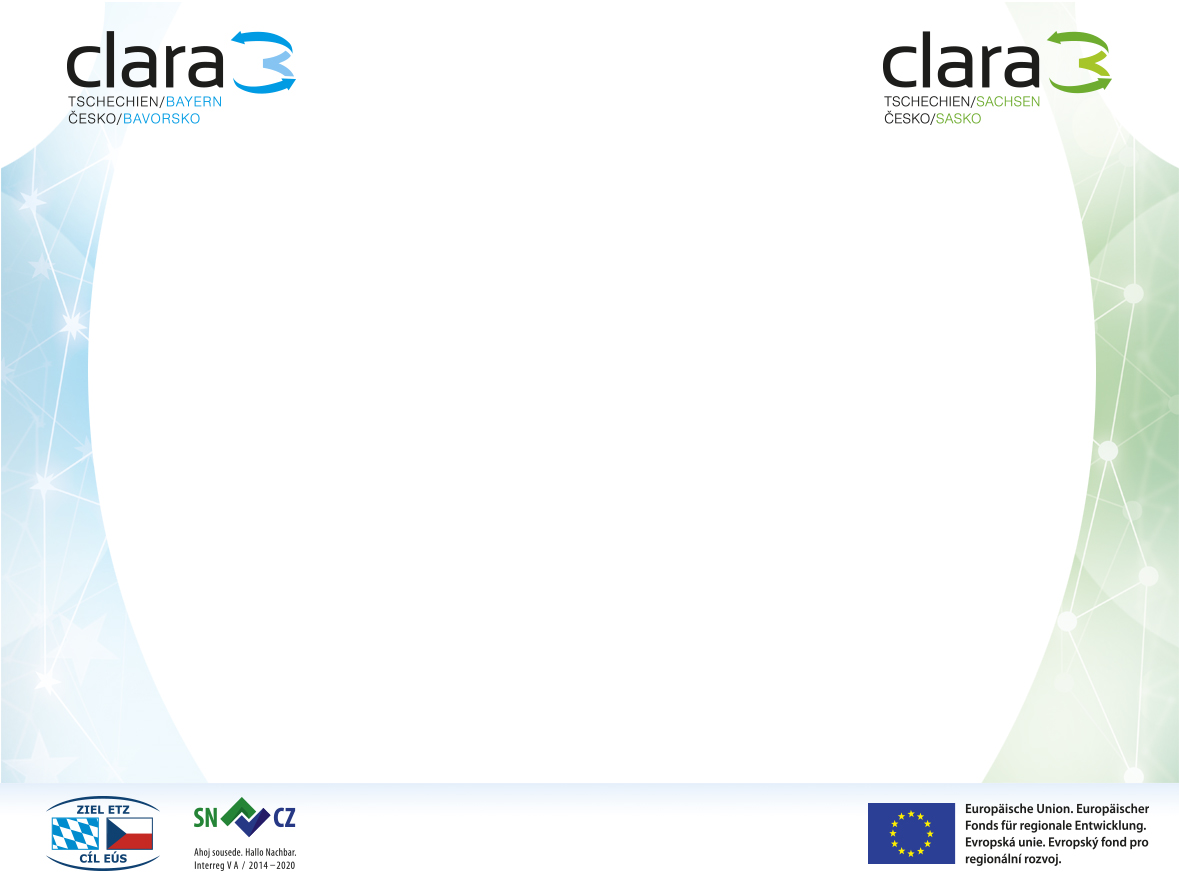 PARTNEŘI PROJEKTU - BAVORSKO / PROJEKTPARTNER-BAYERN
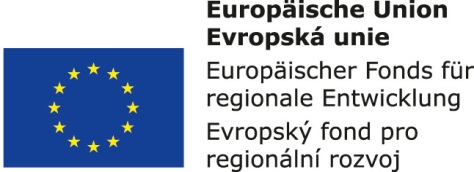 12
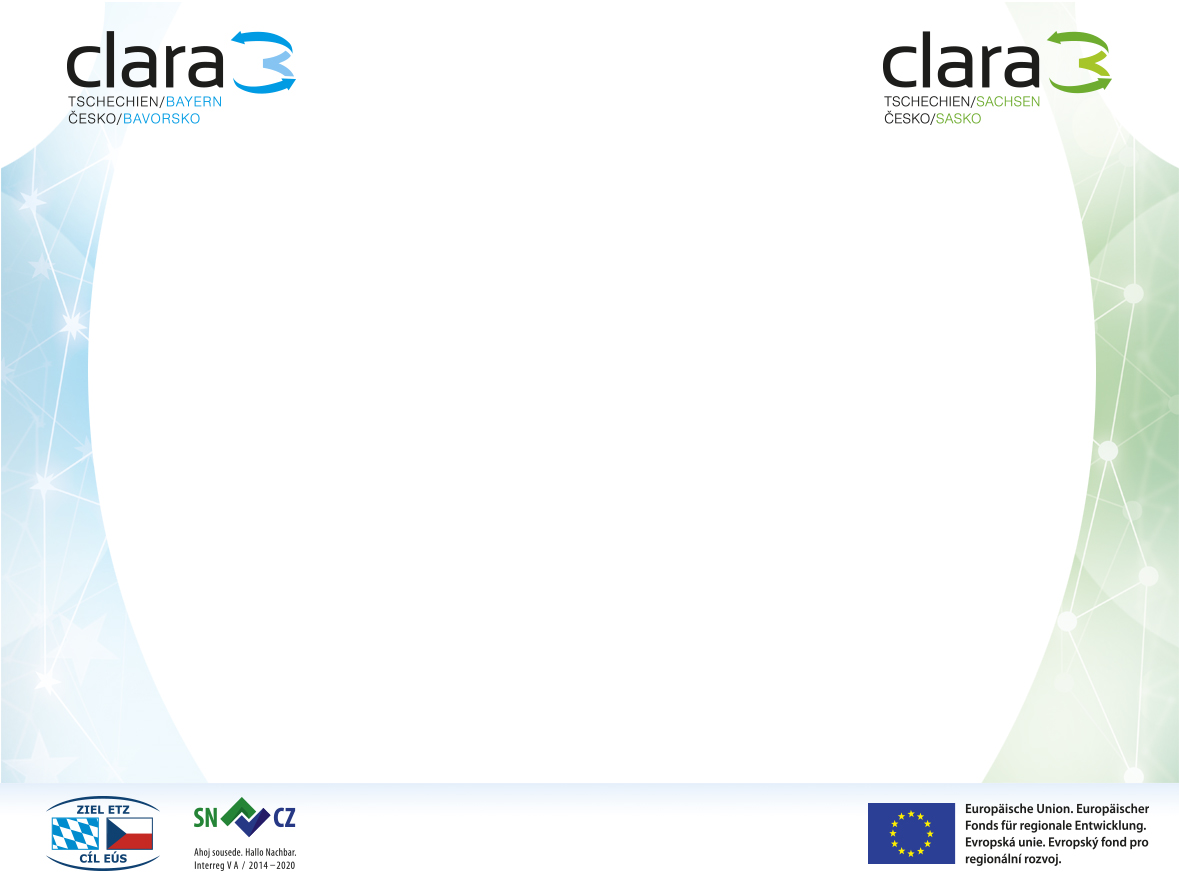 CO CHCEME ŘEŠIT ?- PRACOVNÍ BALÍČKY
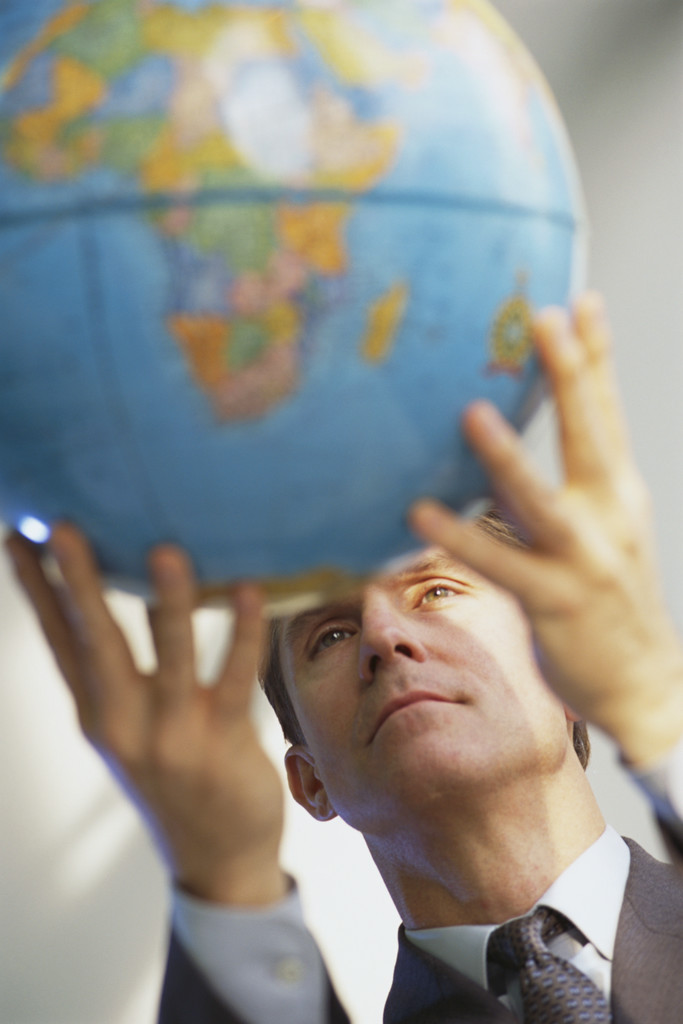 MIT WAS WOLLEN WIR UNS BEFASSEN? –ARBEITSPAKETE
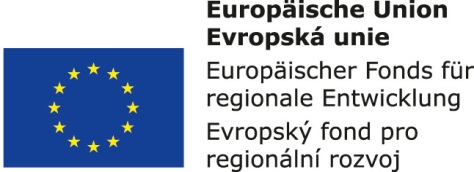 13
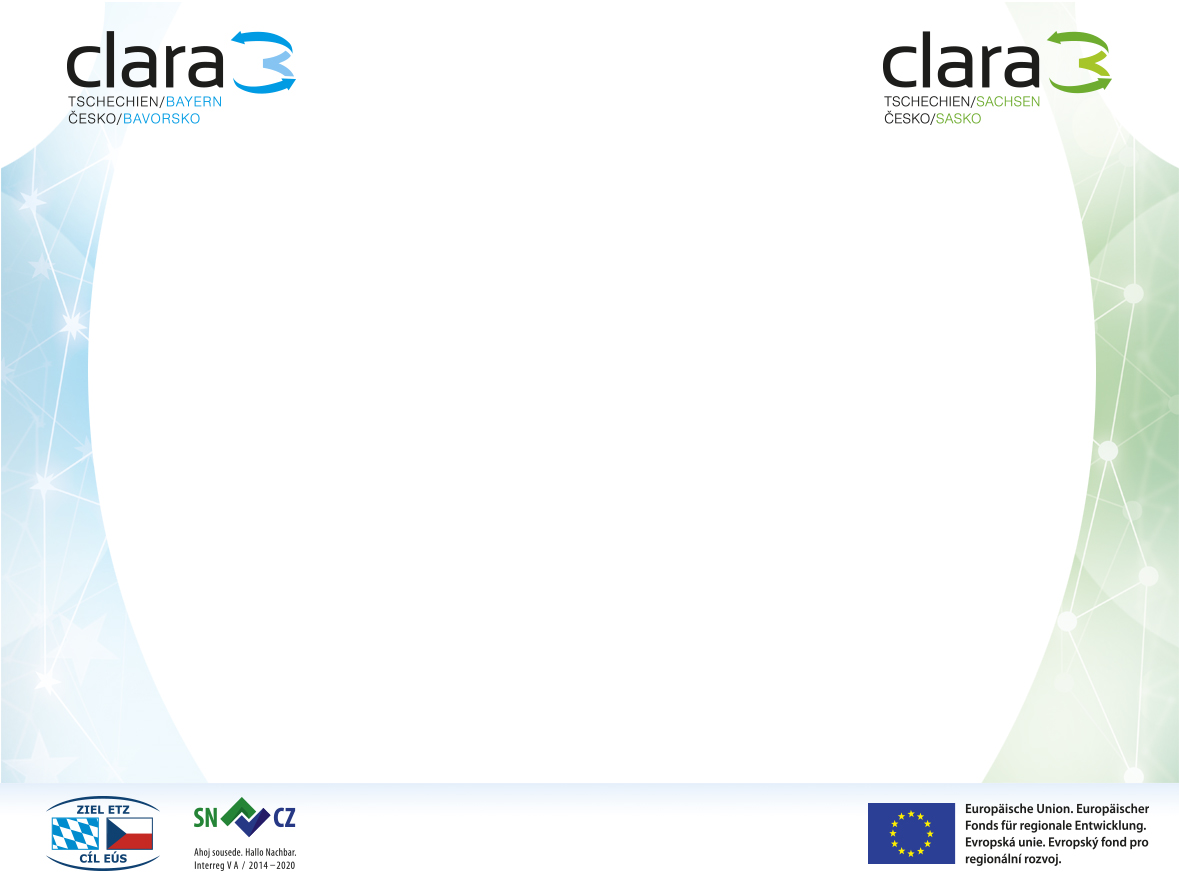 AP č.4- TÉMATICKÉ OKRUHY
ZODPOVĚDNOST PP

AP Nr.4- THEMENBEREICHE
ZUSTÄNDIGKEITEN der PP
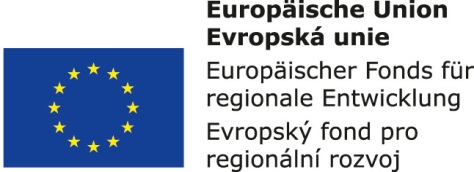 14
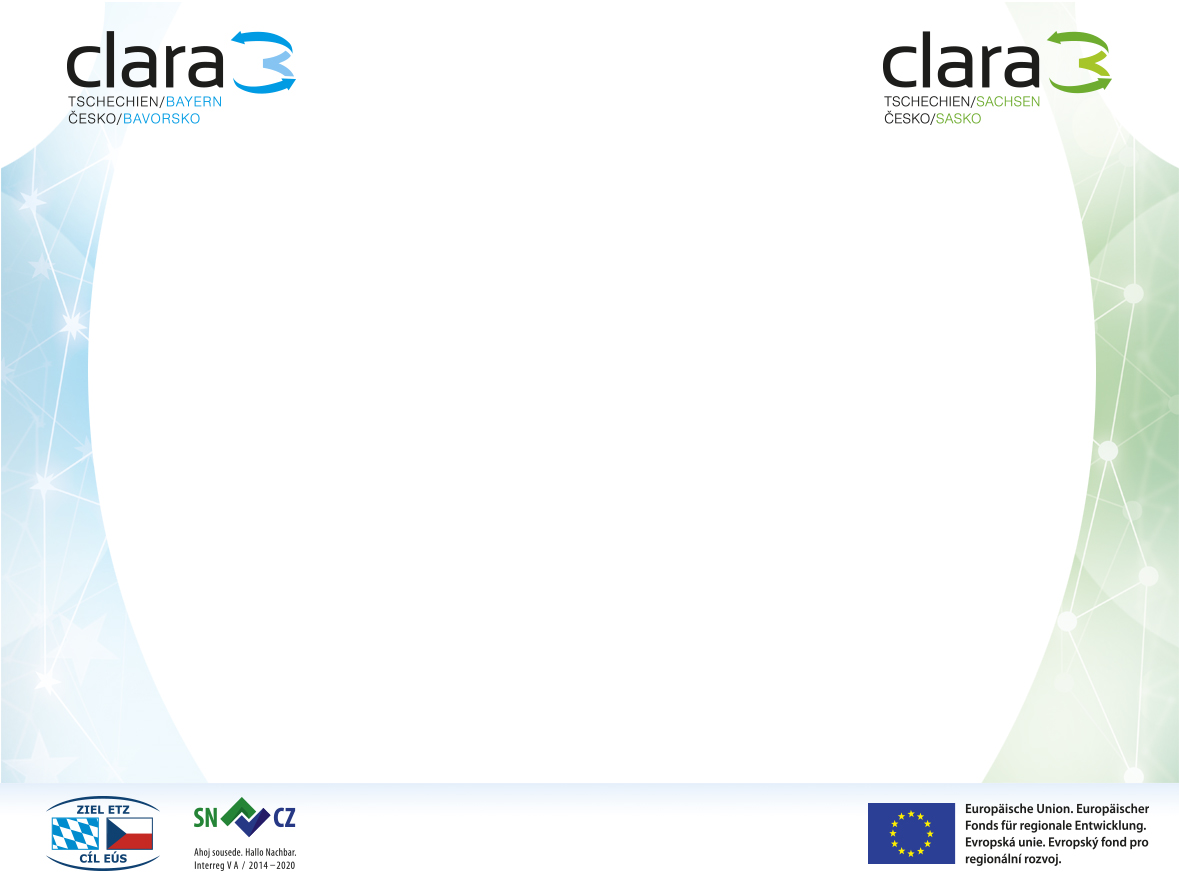 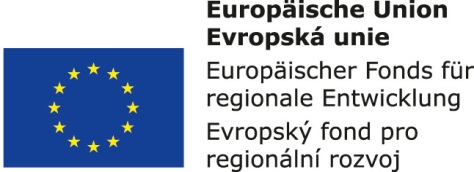 15
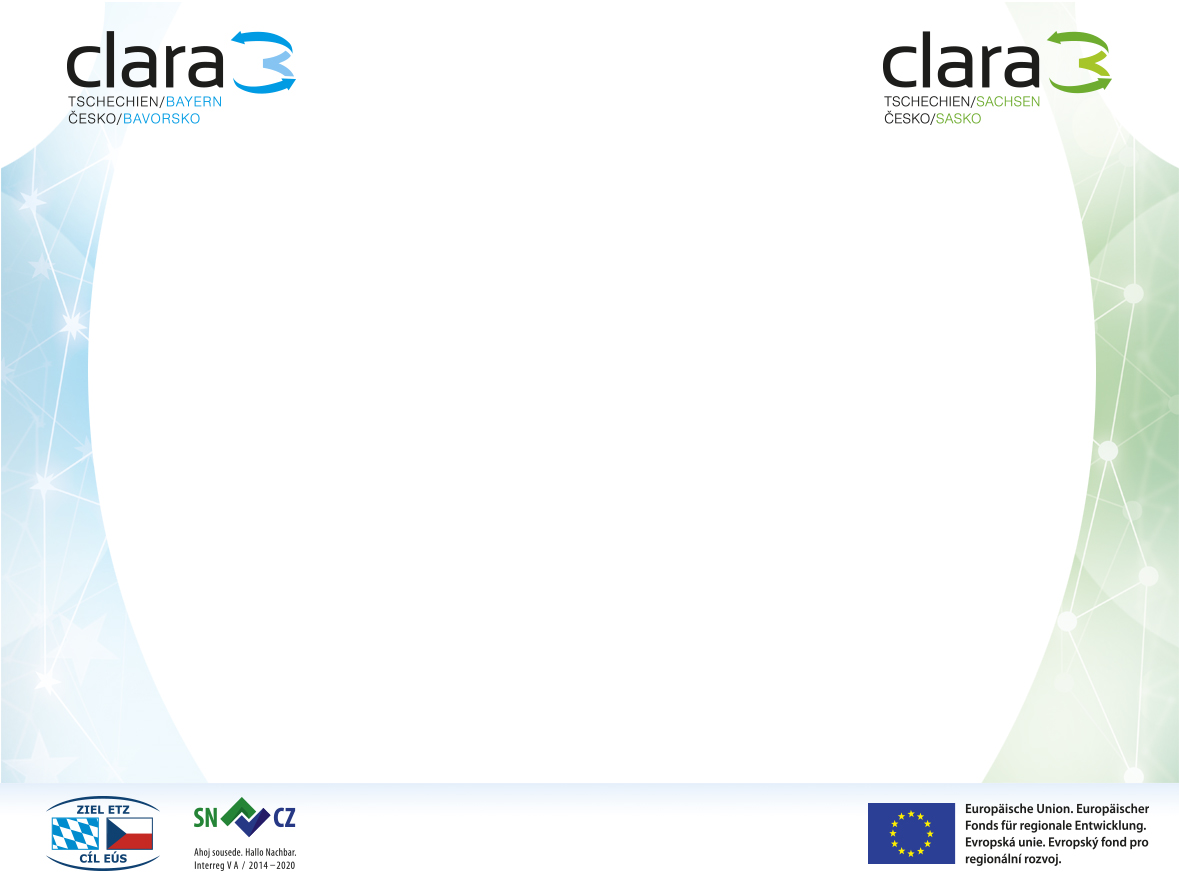 VÝSTUPY PROJEKTU
 OUTPUTS DES PROJEKTES

(„MĚKKÝPROJEKT“/“WEICHES PROJEKT“)

WORKSHOPY/WORKSHOPS
KONFERENCE/KONFERENZEN
PRACOVNÍ SKUPINY/ARBEITSGRUPPEN
STRATEGIE/ StrategieN
PILOTNÍ PROJEKTY/ PILOTPROJEKTE
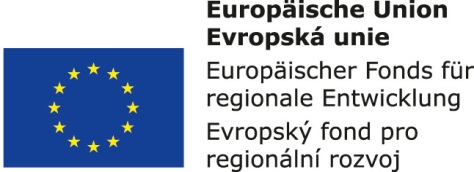 16
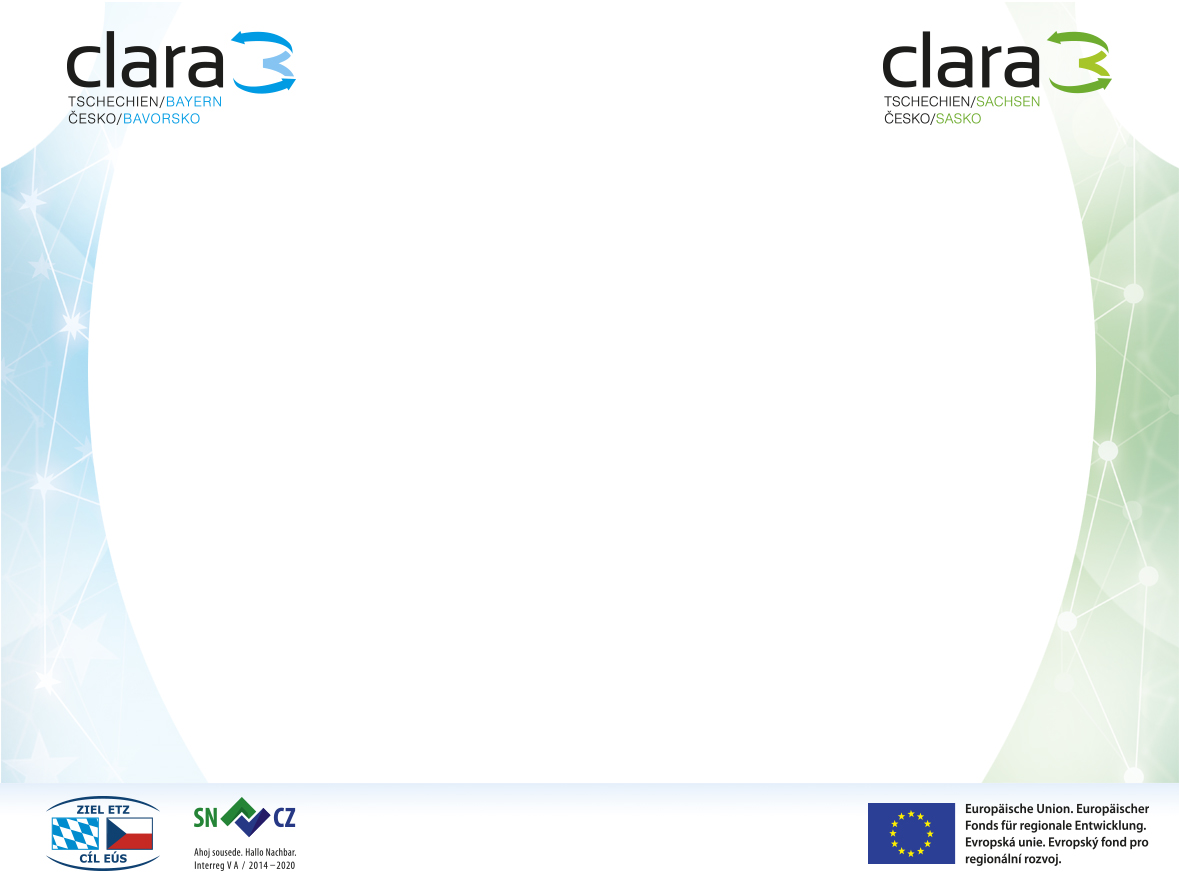 PILOTNÍ PROJEKTY/ PILOTPROJEKTE I
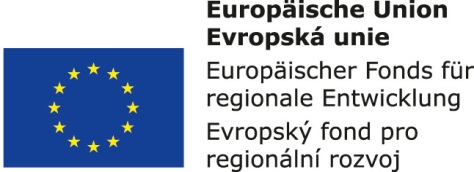 17
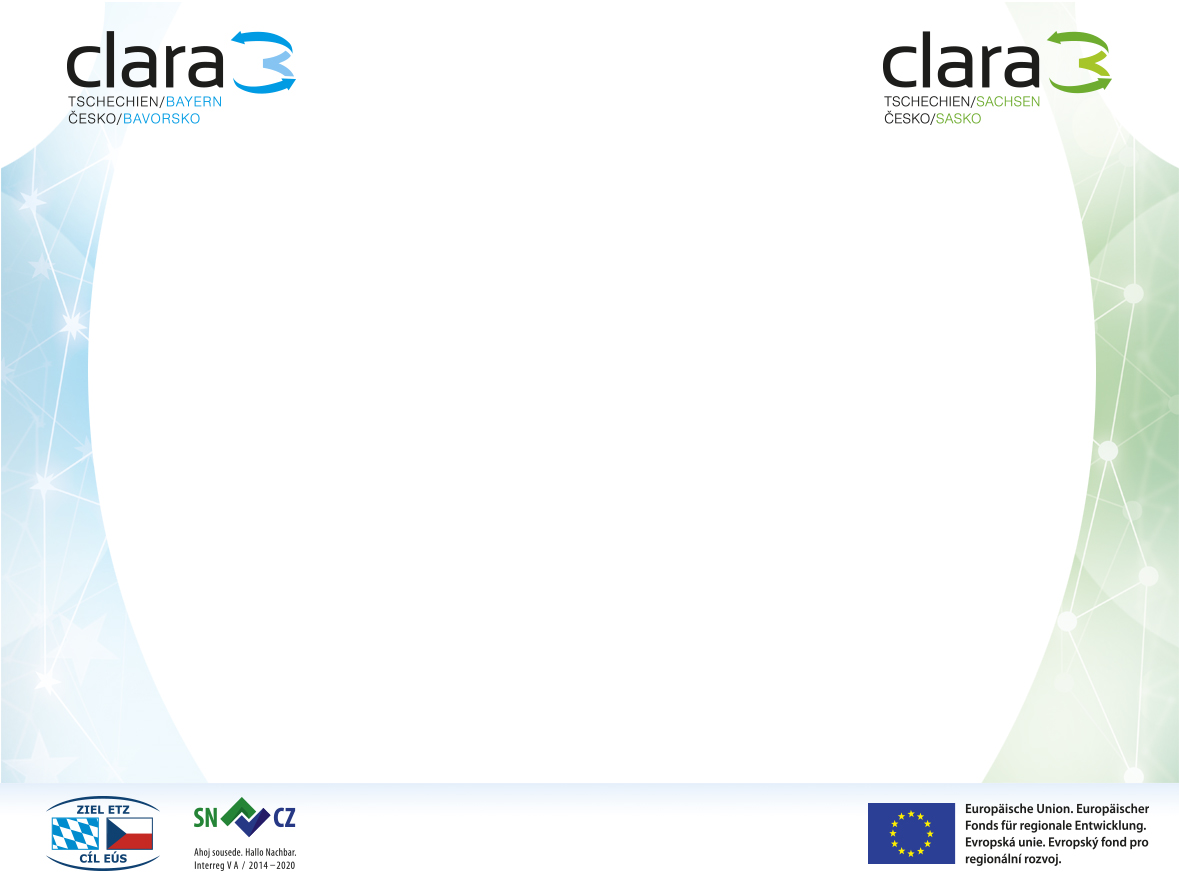 PILOTNÍ PROJEKTY/ PILOTPROJEKTE II
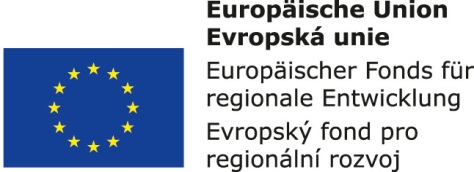 18
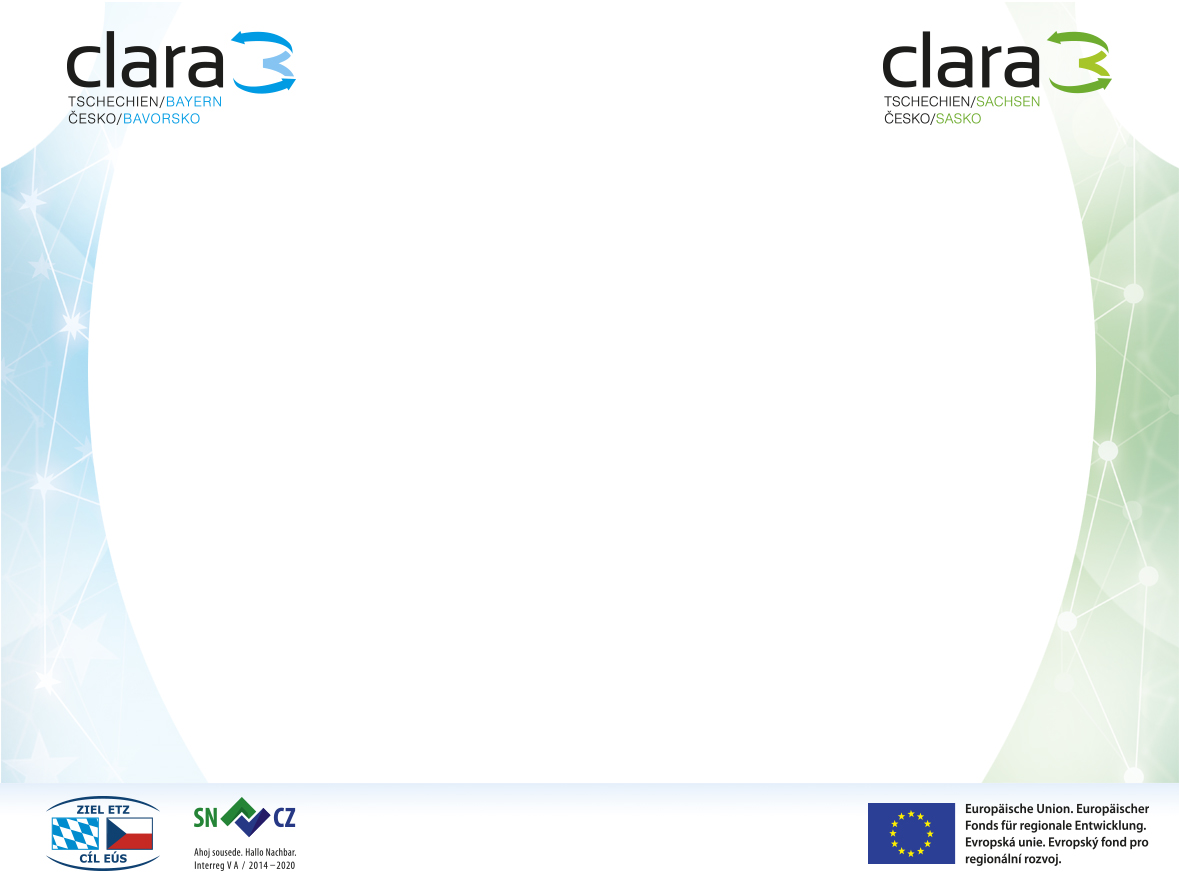 PILOTNÍ PROJEKTY/ PILOTPROJEKTE III
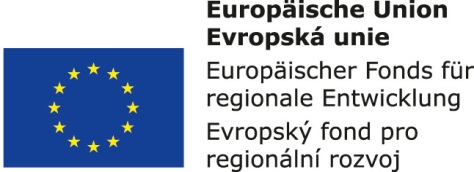 19
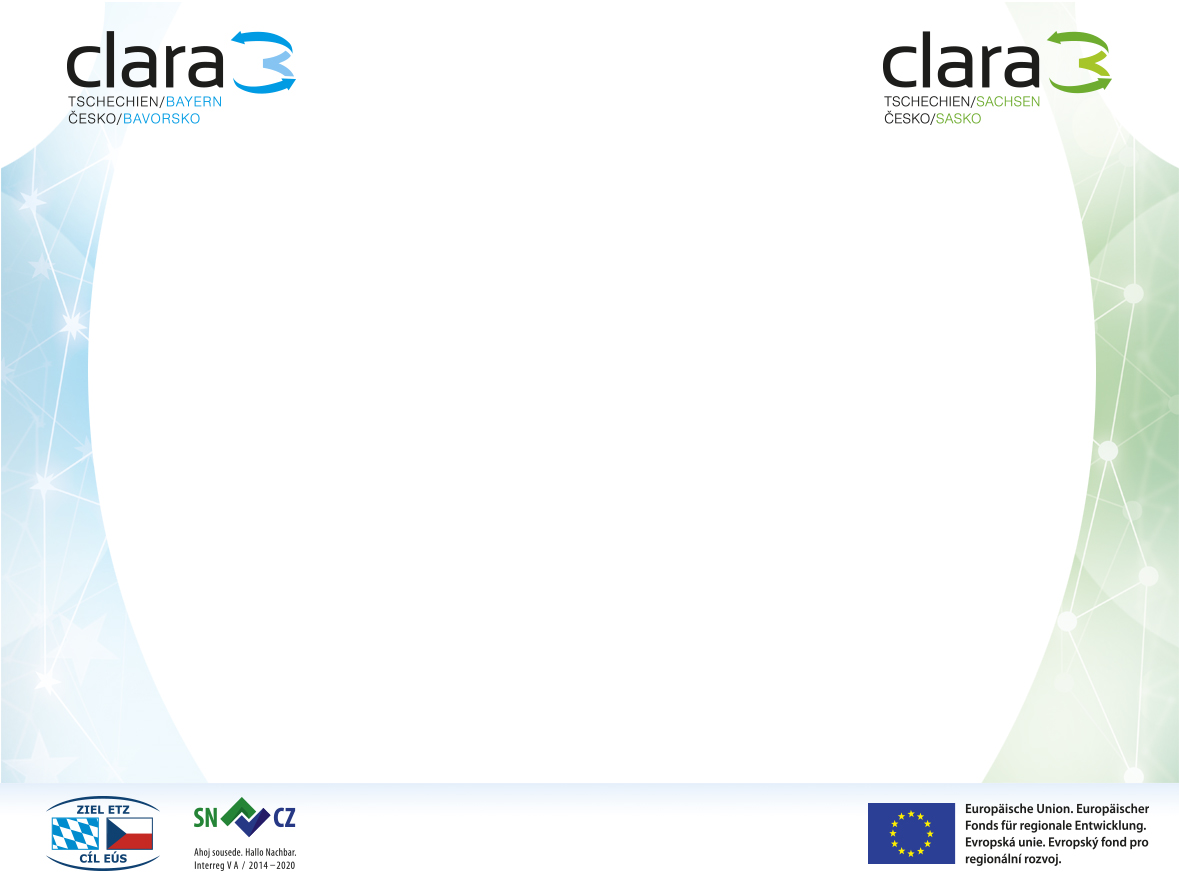 PILOTNÍ PROJEKTY/ PILOTPROJEKTE IV
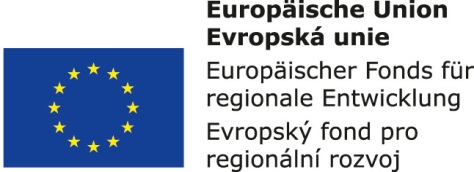 20
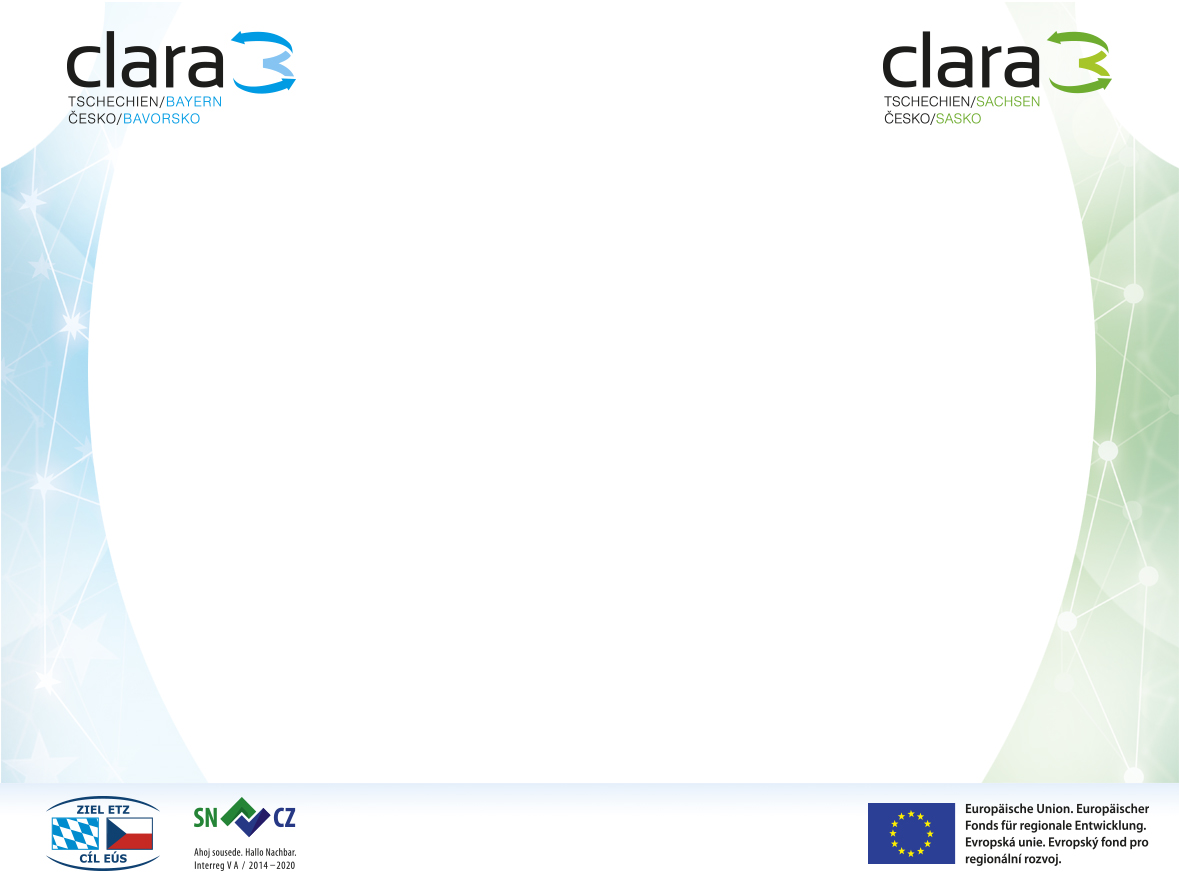 VÍCE INFORMACÍ O PROJEKTU/ 
MEHR INFOS ZUM PROJEKT 
 

www.clara3.eu
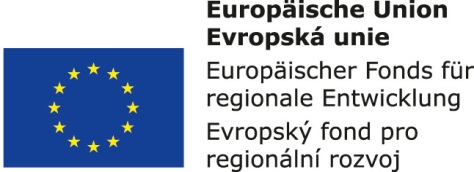 21
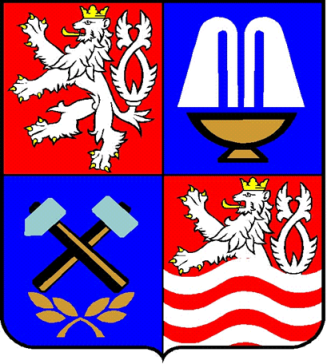 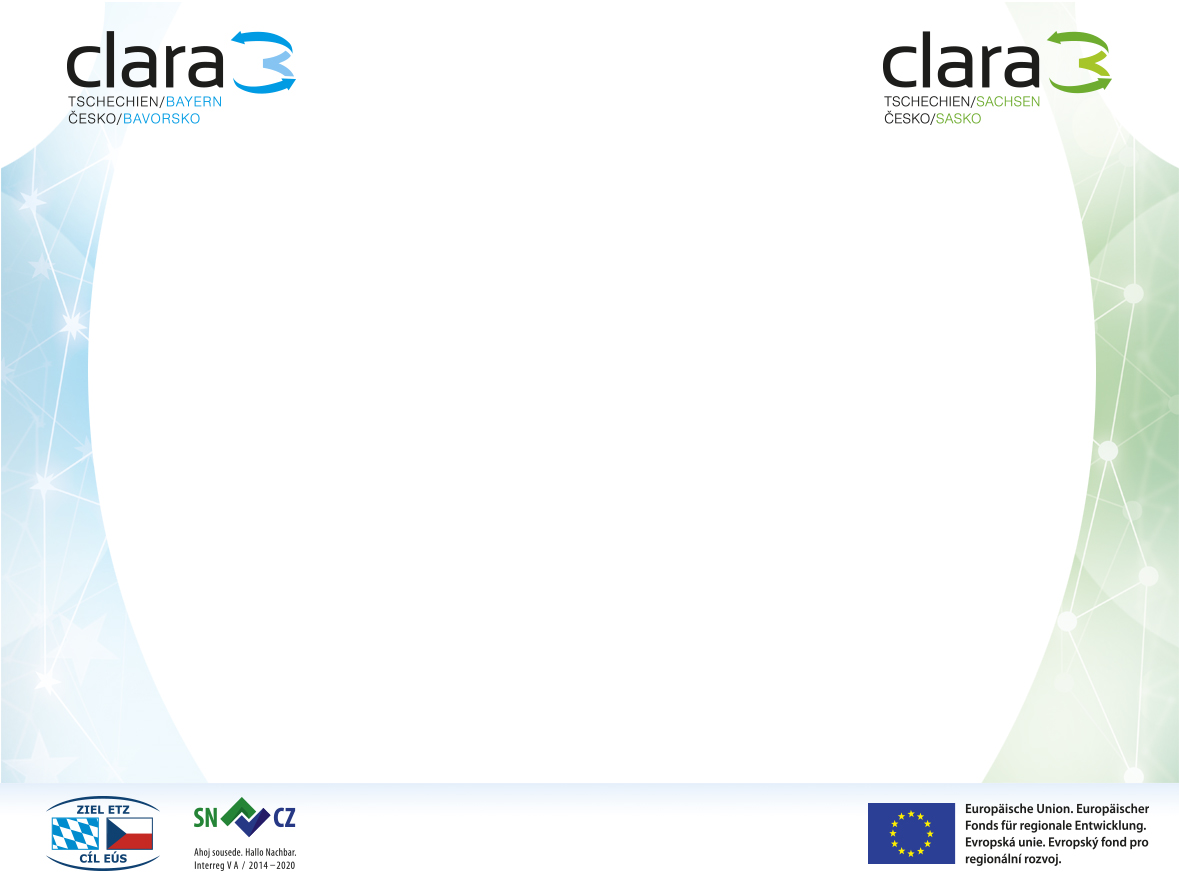 Děkuji za pozornostDanke für Ihre Aufmerksamkeit
Ing. Jana Bělohoubková
e-mail:  jana.belohoubkova@kr-karlovarsky.cz 
tel.: +420 354 222 271
GSM: +420 736 650 759

Karlovarský kraj
Krajský úřad
Závodní 353/88 360 06  Karlovy Vary http://www.kr-karlovarsky.cz
22